Stress Management, Burnout, &Compassion Fatigue
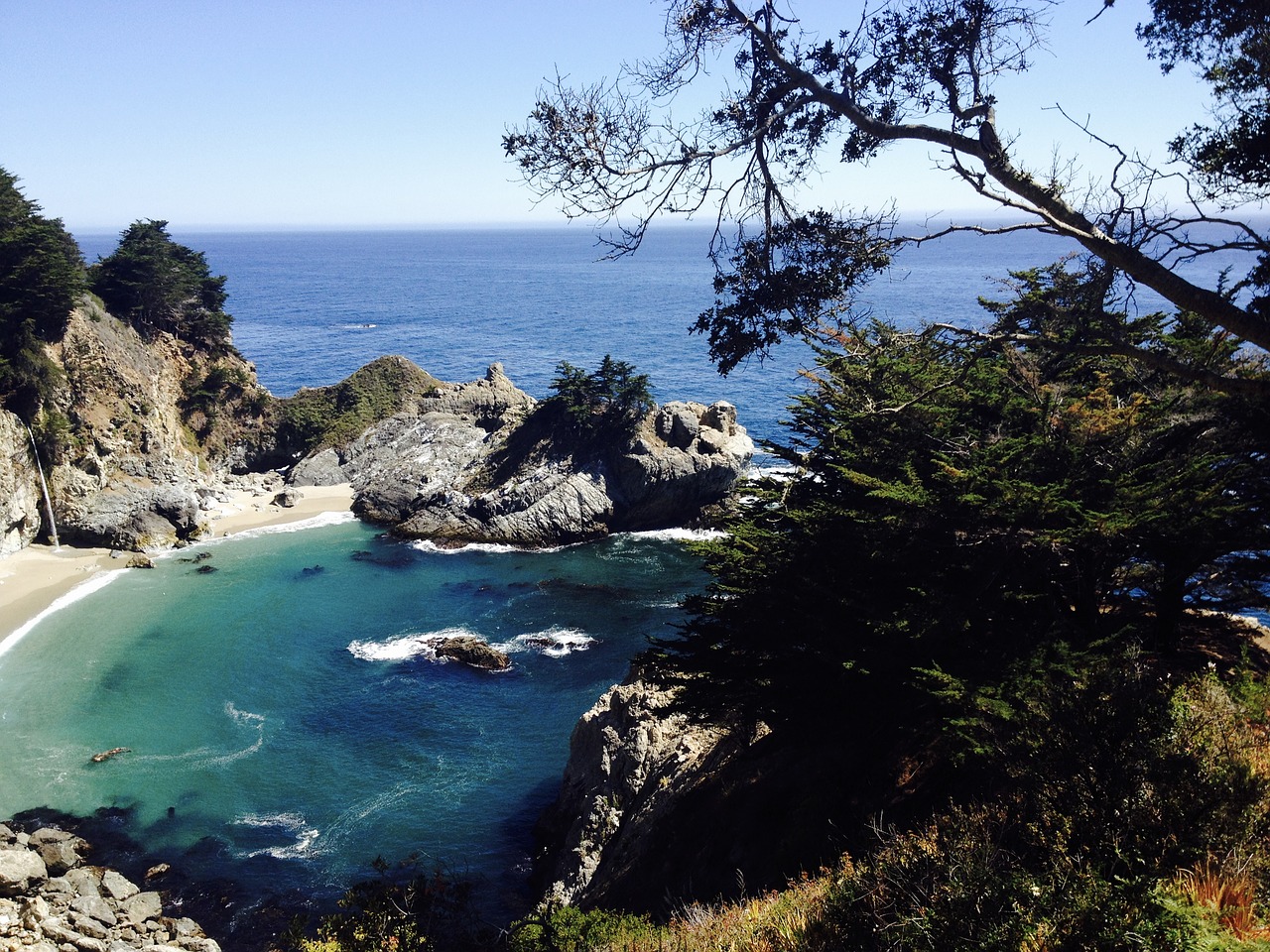 Amy Cunningham
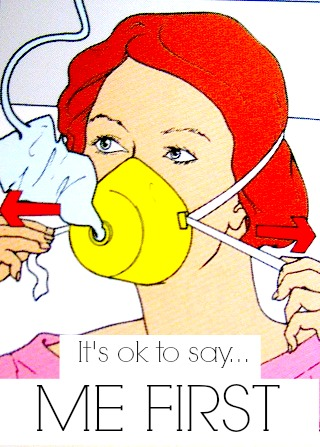 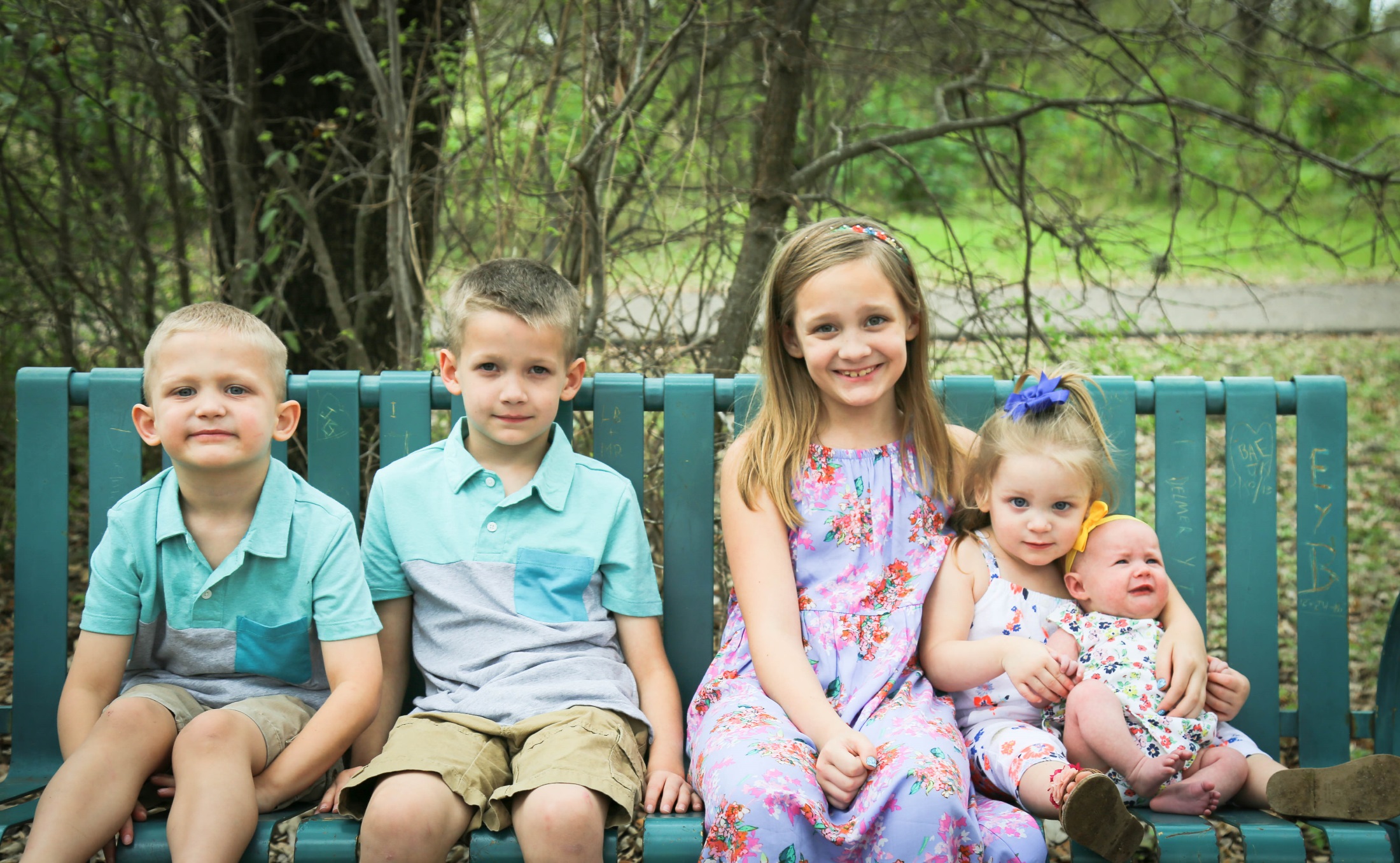 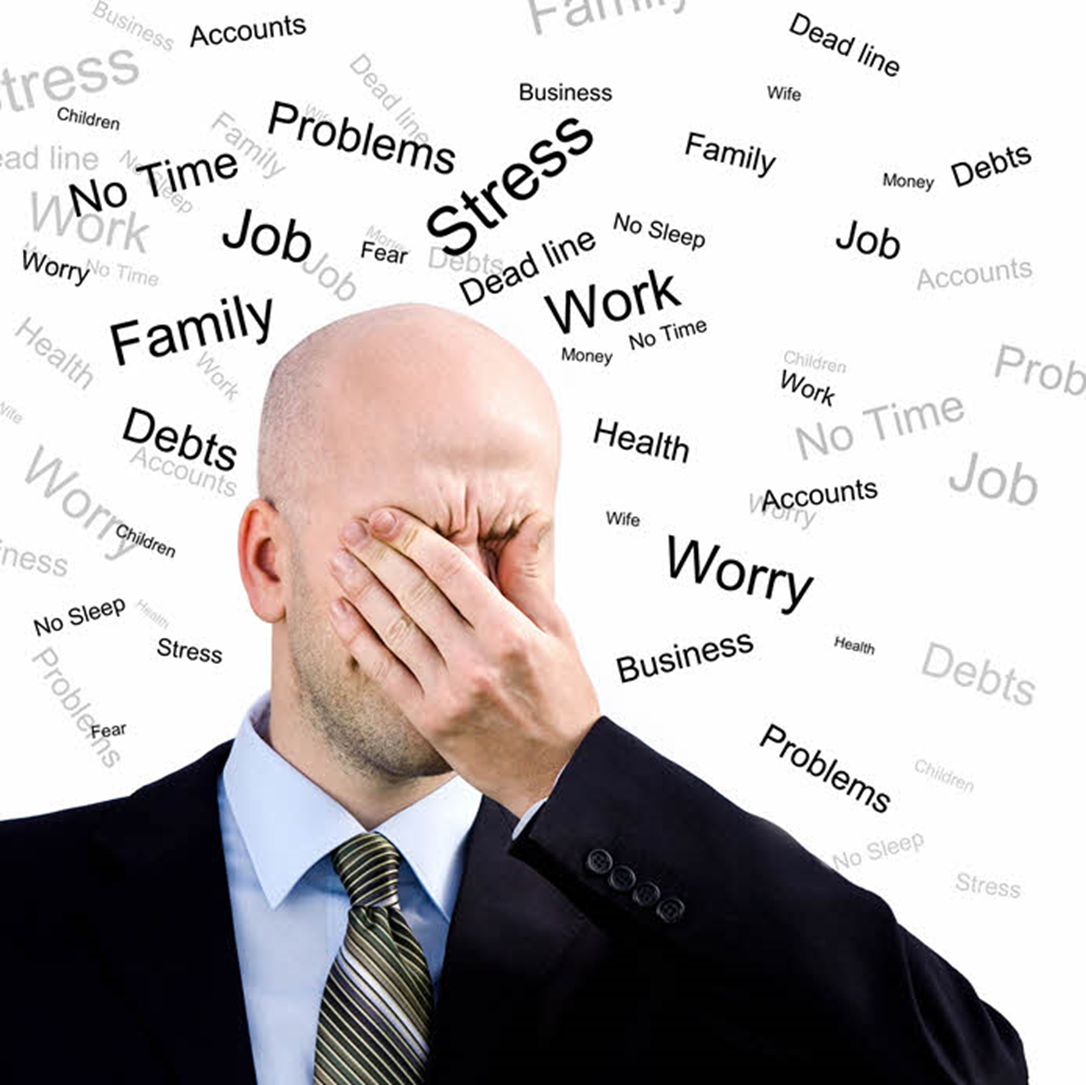 How many different hats do you wear?
How does this effect your stress level?
What is the cost to yourHealth?Family?Organization?
Take Ten.
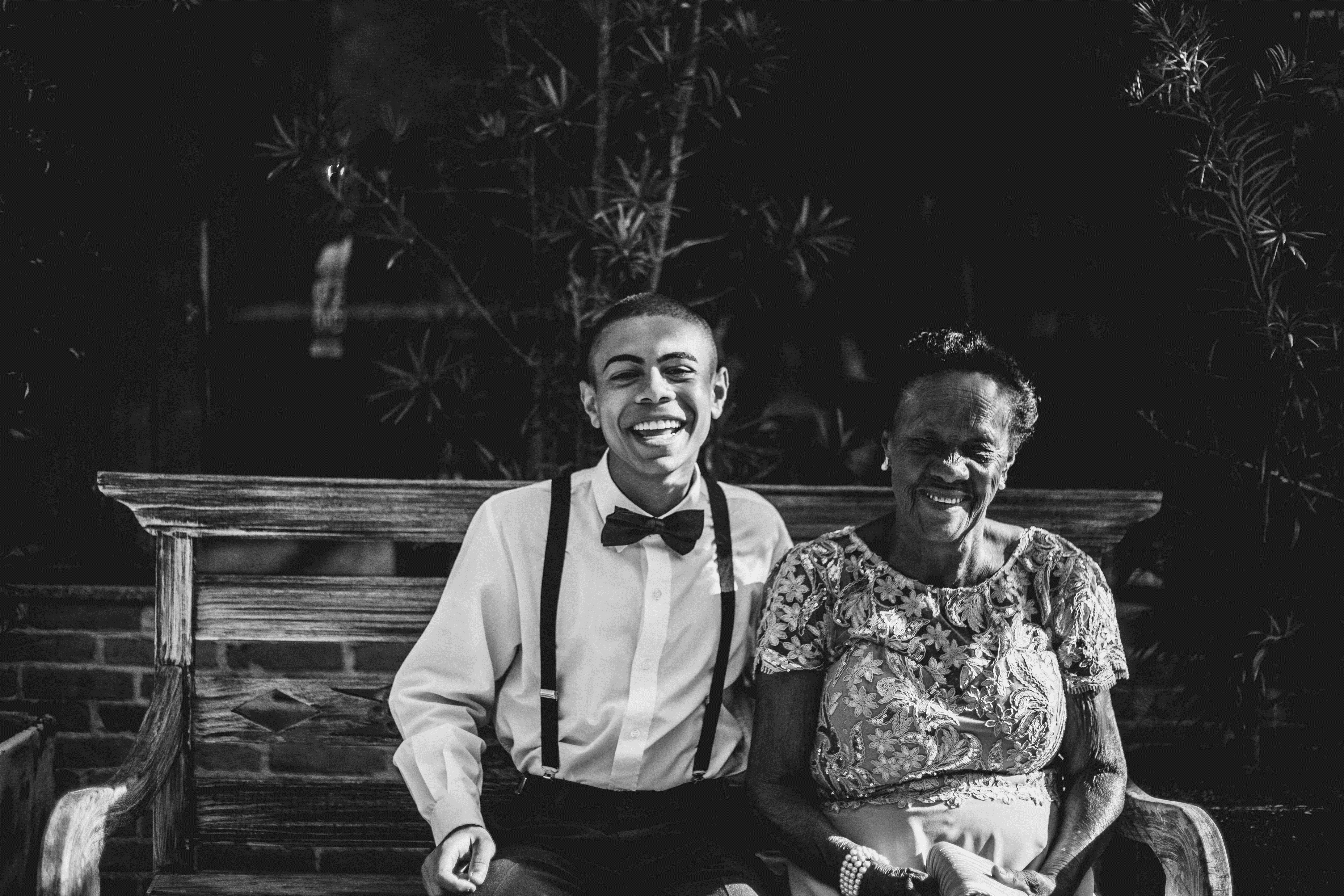 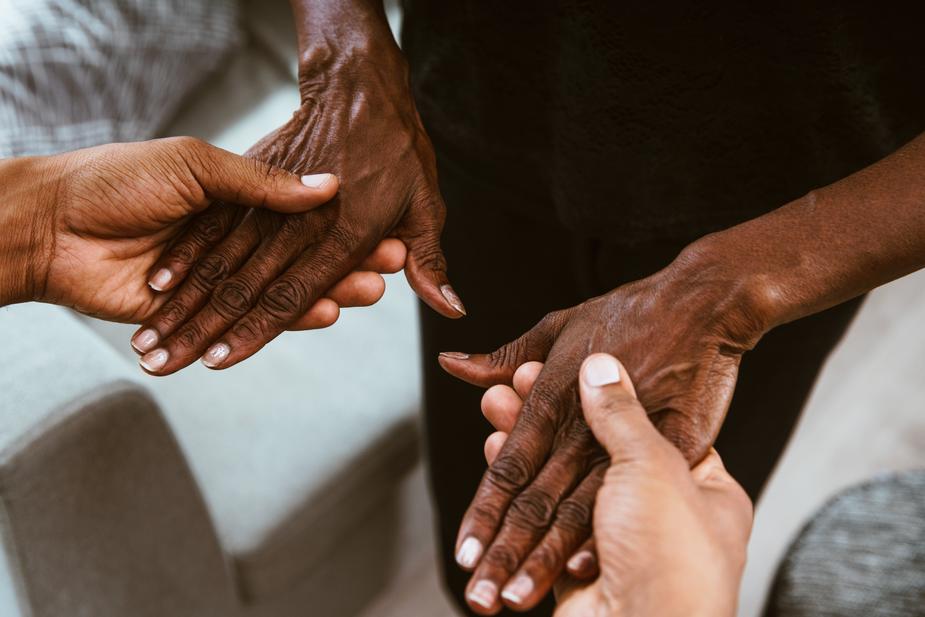 What is
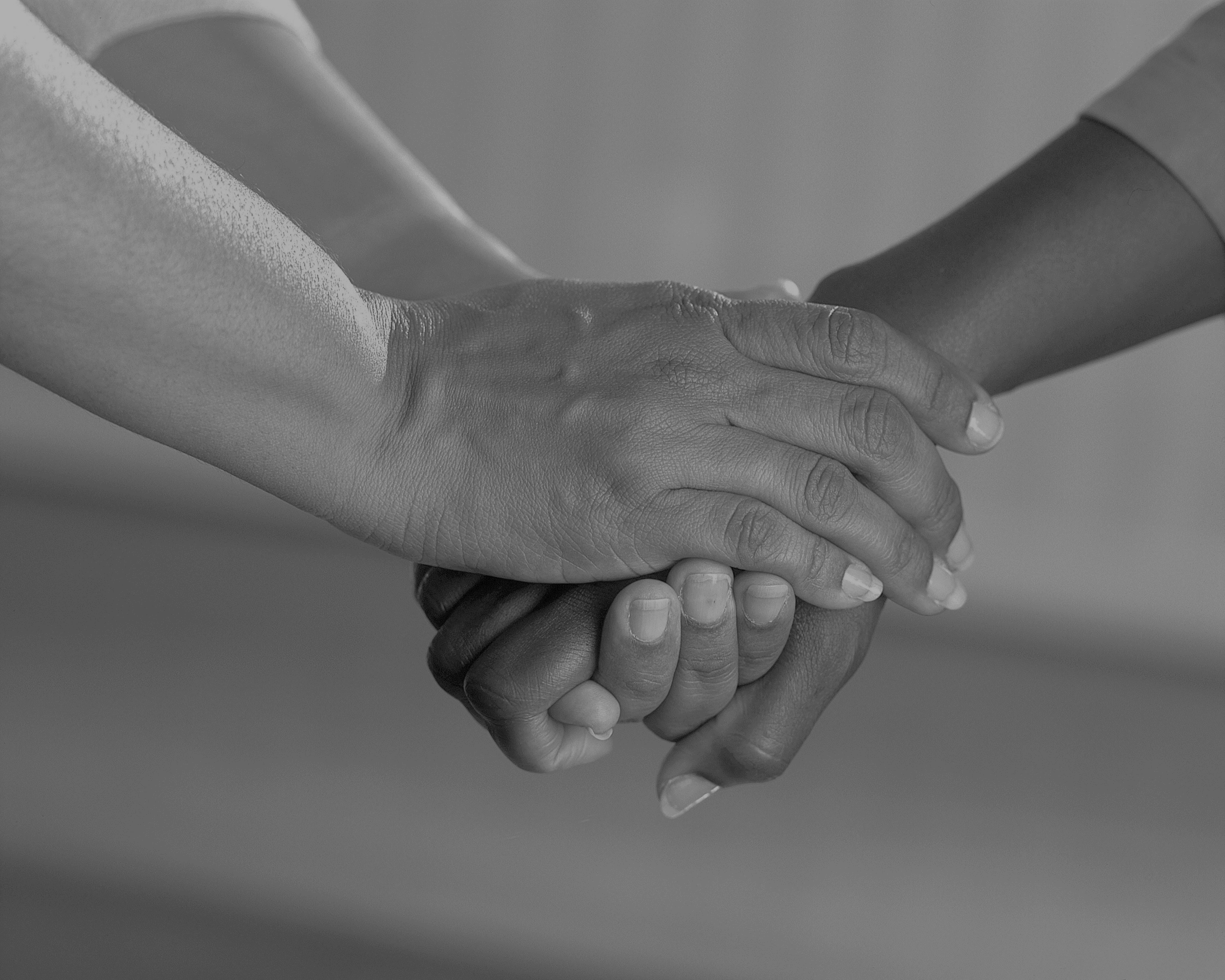 Compassion Fatigue?
The negative aspects of helping people
[Speaker Notes: The negative aspects of helping people
Also called “vicarious traumatization”
Refers to the PTSD-related symptoms due to working with patients and families who have trauma or grief 
Differs from burn-out, but can co-exist
Can occur due to exposure on one case or can be due to a “cumulative” level of trauma]
What is
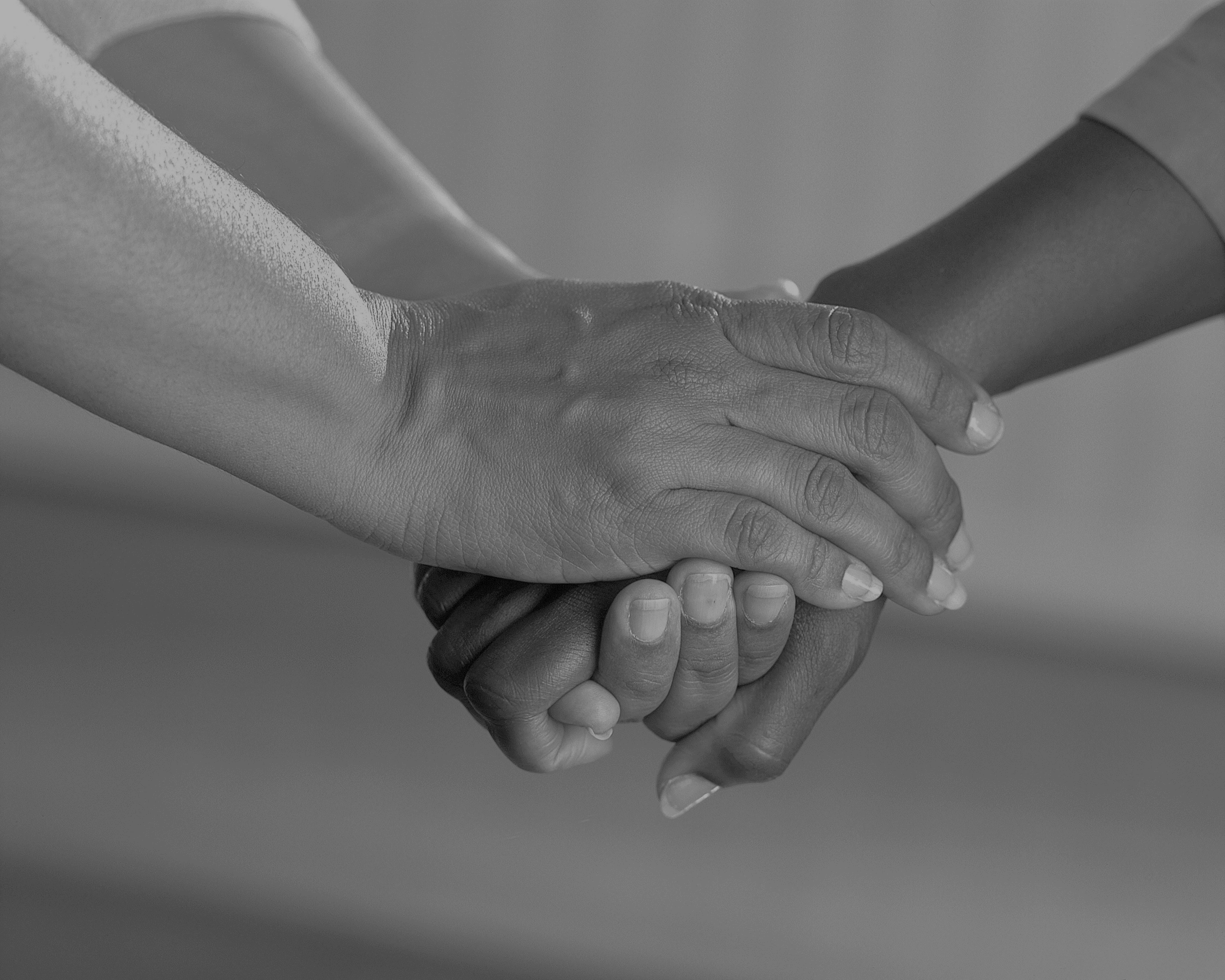 Compassion Fatigue?
“vicarious traumatization”
[Speaker Notes: The negative aspects of helping people
Also called “vicarious traumatization”
Refers to the PTSD-related symptoms due to working with patients and families who have trauma or grief 
Differs from burn-out, but can co-exist
Can occur due to exposure on one case or can be due to a “cumulative” level of trauma]
What is
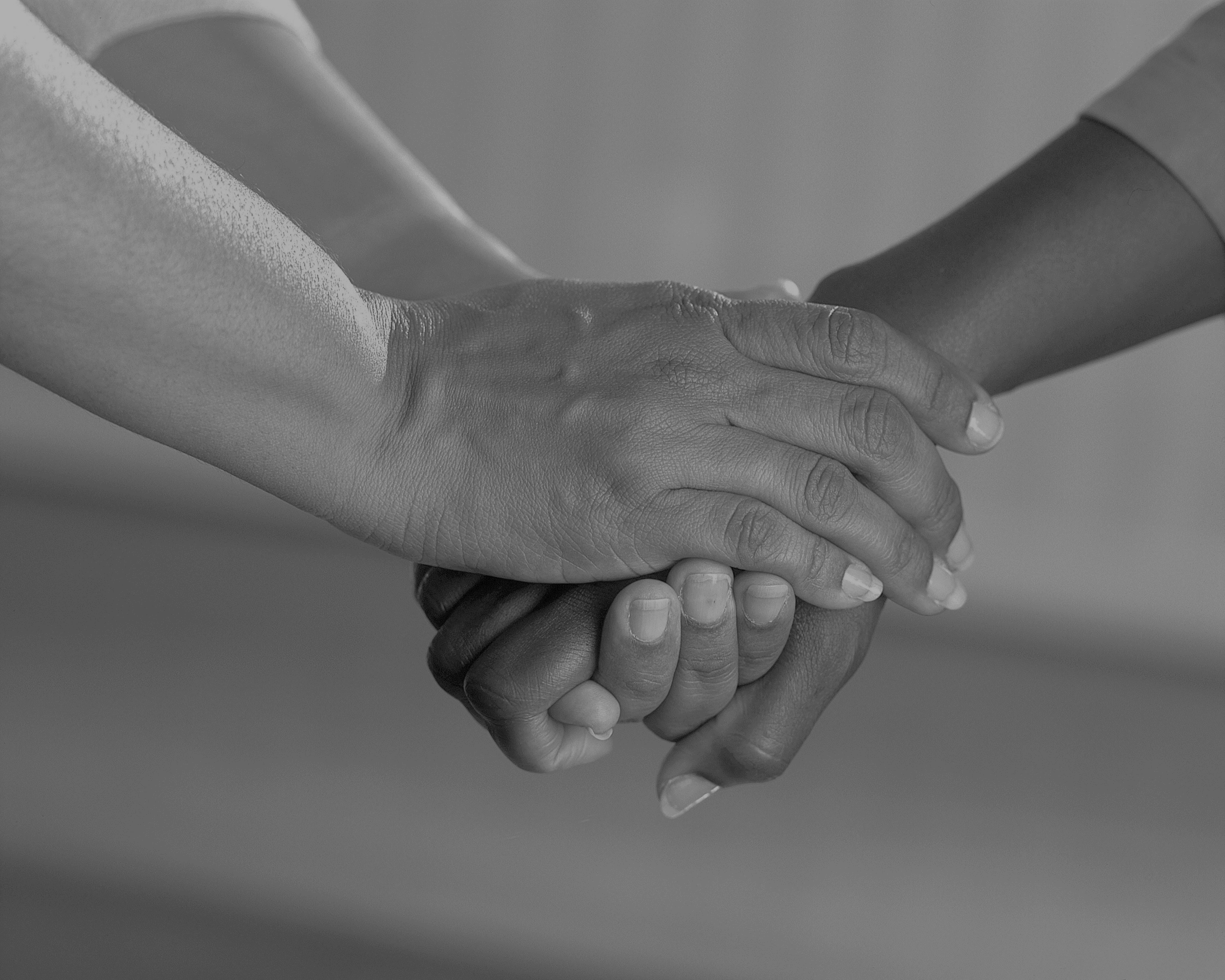 Compassion Fatigue?
PTSD-related symptoms due to working with trauma or grief
[Speaker Notes: The negative aspects of helping people
Also called “vicarious traumatization”
Refers to the PTSD-related symptoms due to working with patients and families who have trauma or grief 
Differs from burn-out, but can co-exist
Can occur due to exposure on one case or can be due to a “cumulative” level of trauma]
What is
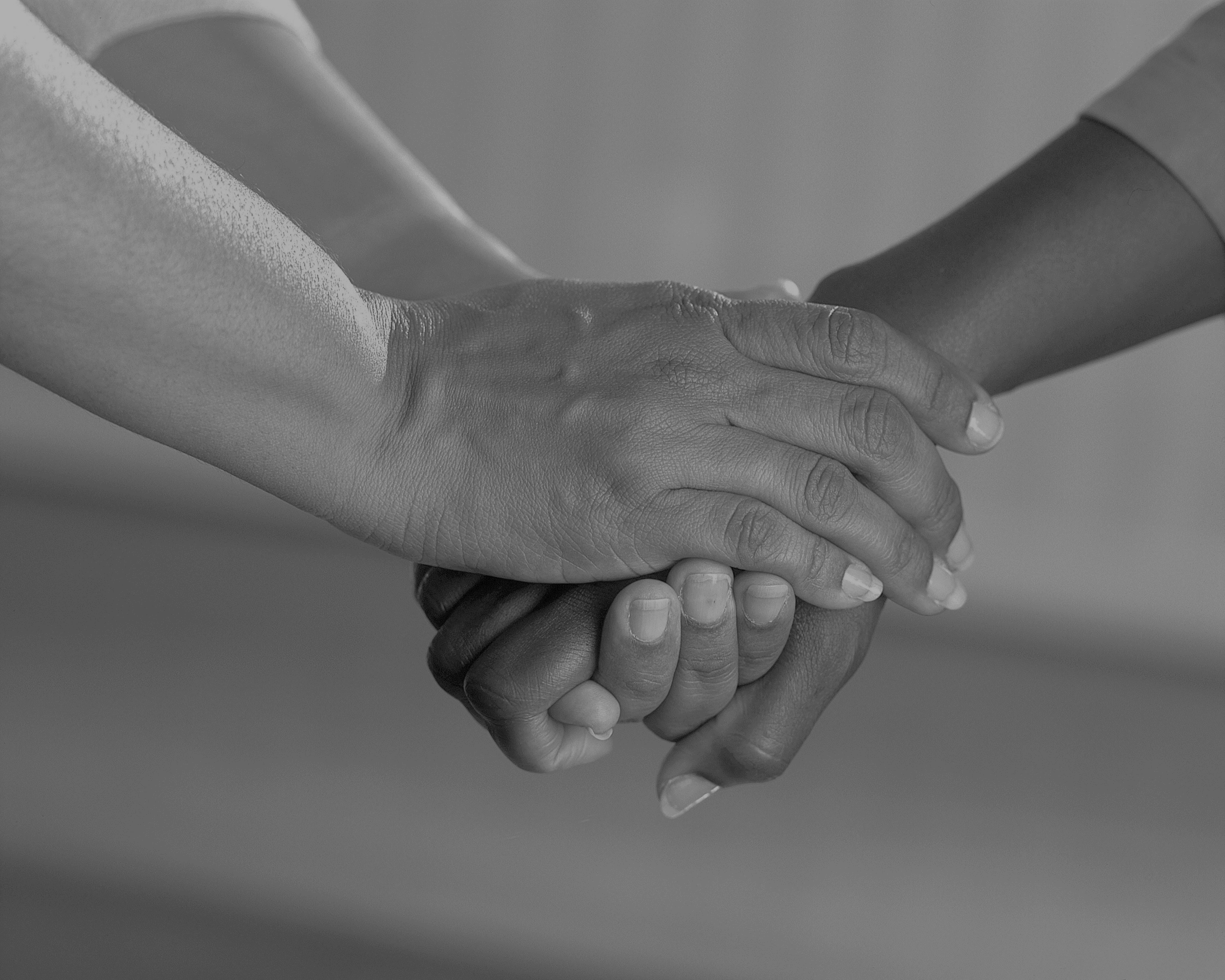 Compassion Fatigue?
exposure on one case or from “cumulative” level of trauma
[Speaker Notes: The negative aspects of helping people
Also called “vicarious traumatization”
Refers to the PTSD-related symptoms due to working with patients and families who have trauma or grief 
Differs from burn-out, but can co-exist
Can occur due to exposure on one case or can be due to a “cumulative” level of trauma]
CF Defined
A state of tension and preoccupation with the individual or trauma of clients as manifested in one or more ways including
1) re-experiencing the traumatic event
2) avoidance /numbing of reminders of the event

A natural consequence and by-product of caring for, listening to and helping those traumatized – and learning about and hearing stories of those traumatized
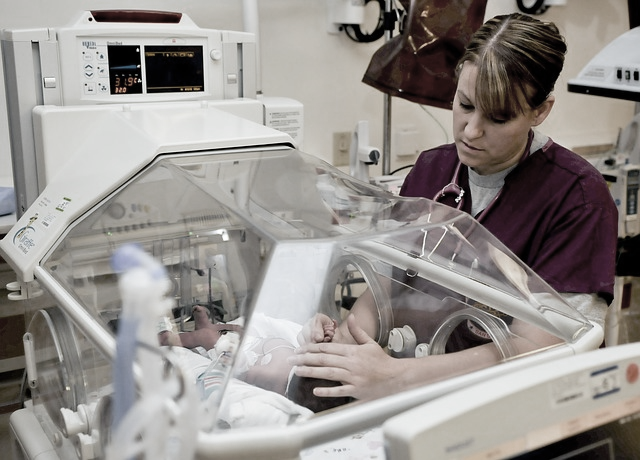 Compassion Fatigue vs. Burnout
Compassion Fatigue
State of tension and preoccupation with traumatized survivors

Work-related secondary exposure to extremely or traumatically stressful events

STS is about being afraid
Burnout
State of extreme dissatisfaction with one’s work

Work-related hopelessness and feelings of inefficacy

Burnout is about being worn out
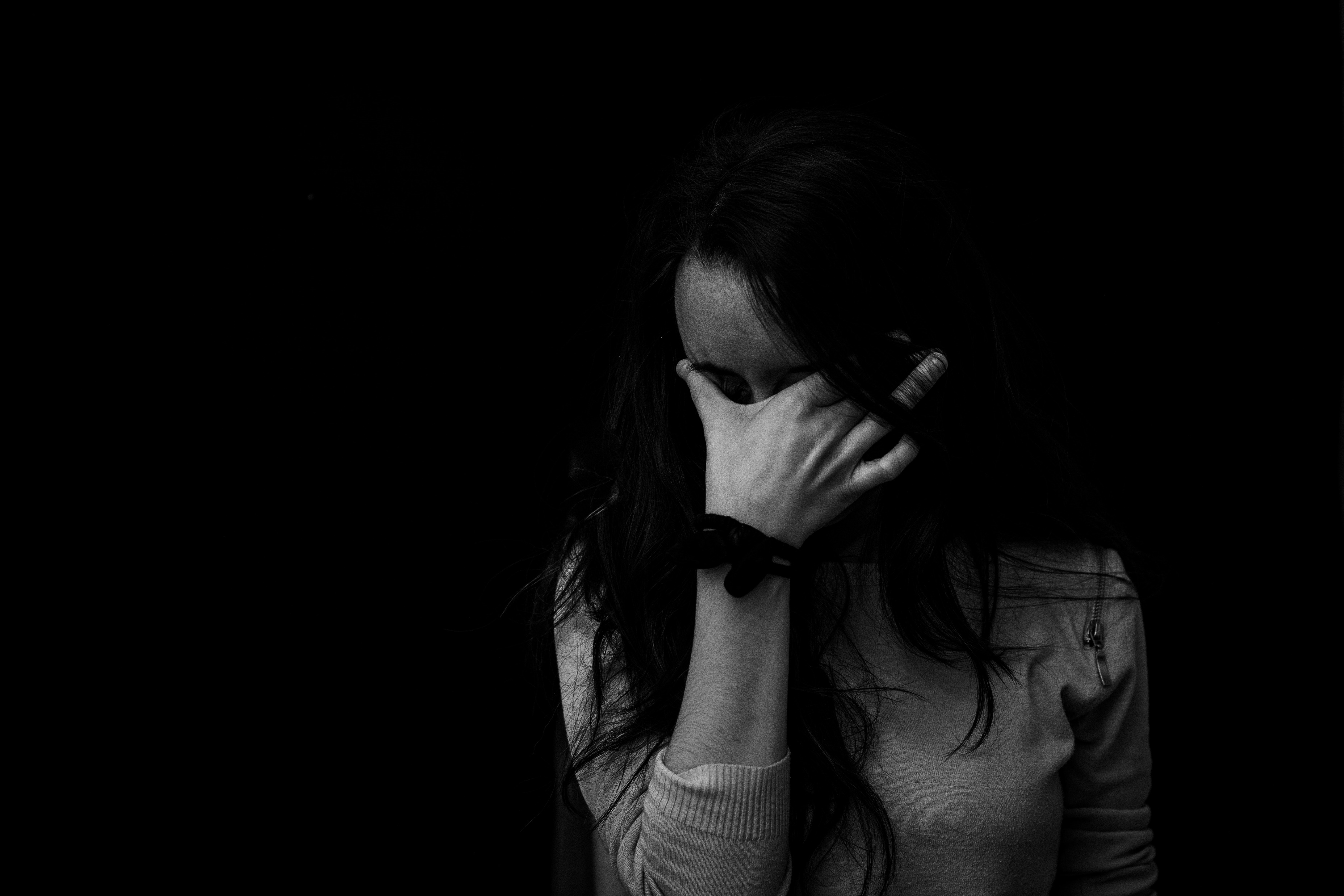 Ask Yourself:
DO I LOVE MY WORK?
Indicators
02
01
PHYSICAL
EMOTIONAL
04
03
PERSONAL
WORK
Emotional Indicators
Anger / Irritability
Sadness, Depression
Prolonged grief 
Anxiety
Numb
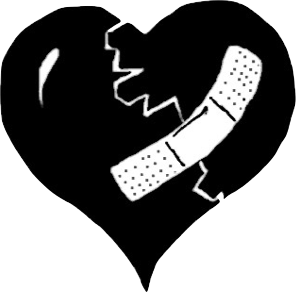 [Speaker Notes: Anger / Irritability:  Blaming others for your problems.  Feeling “angry at the world.”
Sadness, Depression:  Lost your joy
Prolonged grief 
Anxiety:  View the world as dangerous, and increasingly vigilant about personal/family safety
Numb:  Feeling hopelessness.  Overwhelmed and exhausted.   Don’t care anymore.]
Personal Indicators
Isolation 
Cynical, Pessimistic, Critical
Mood swings
Substance abusing
Memory/ Concentration problems
Self - Entitlement
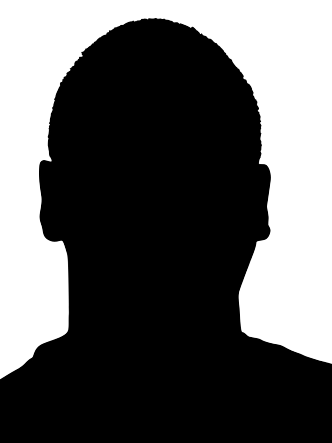 [Speaker Notes: Isolation 
Cynical, Pessimistic, Critical
Mood swings:  Irritable with family
Substance abusing: drugs, alcohol, food or sex.  Secretive self-medication
Memory / Concentration problems
Self - Entitlement]
Physical Indicators
General Sickness
Flu or cold like symptoms
Lethargy
Sleep problems
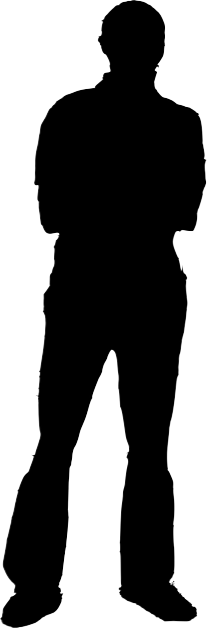 [Speaker Notes: General Sickness: Headaches, Stomach aches, Dizziness, Heart palpitations, shortness of breath
Feeling panicky.  
Flu or cold like symptoms.  There is some evidence that CF leads to a weakening of the immune system. 
Lethargy:  Chronic lateness, Exhaustion (mental and physical)
Sleep problems:  Can’t sleep, or sleep all the time, Nightmares from client’s stories]
A Word About Sleep
Disruption of normal sleep patterns can be a primary cause of Compassion Fatigue
[Speaker Notes: It is during normal “deep” sleep that much of the processing of the traumatic experiences occur.  When sleep is disrupted (either shorten or disturbed), the traumatic experience can become lodged in the sympathetic nervous system.  Over time  an accumulation of these unprocessed traumatic experiences can lead to Compassion Fatigue.]
Work Indicators
Avoiding certain people
Missed  appointments
Tardiness
Lack of motivation 
Workaholism
Demoralized and question one’s competence and effectiveness 
Un-appreciated and under-resourced
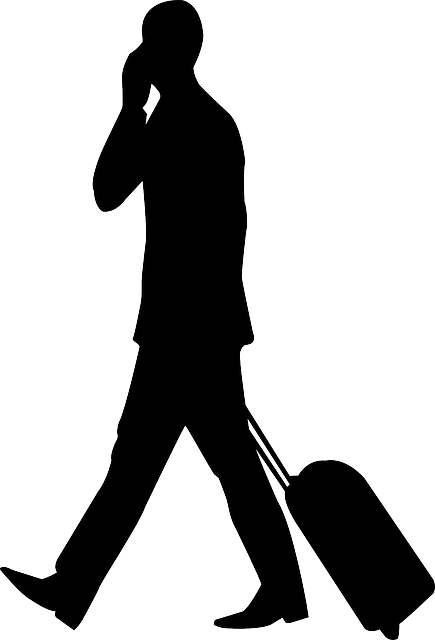 [Speaker Notes: Avoiding certain people
Missed  appointments
Tardiness
Lack of motivation 
Workaholism
Demoralized and question one’s competence and effectiveness 
Un-appreciated and under-resourced]
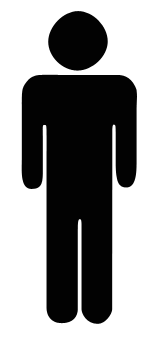 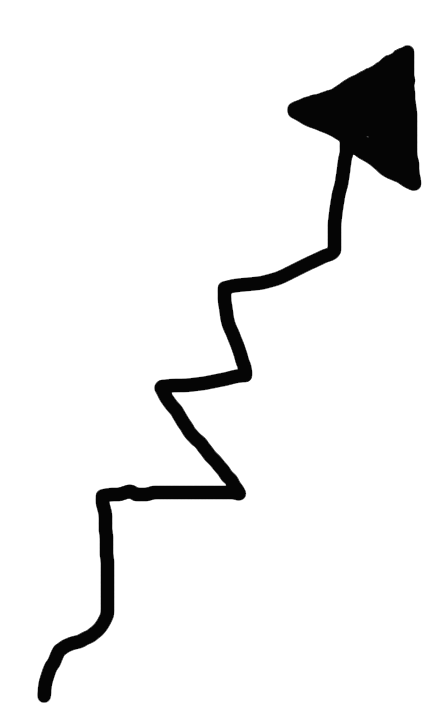 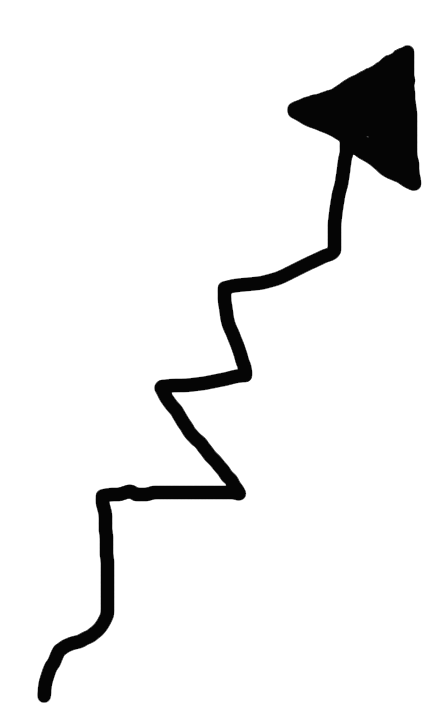 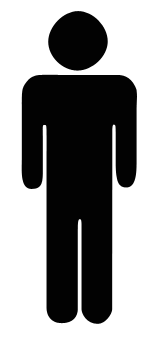 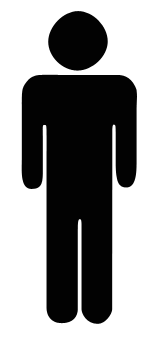 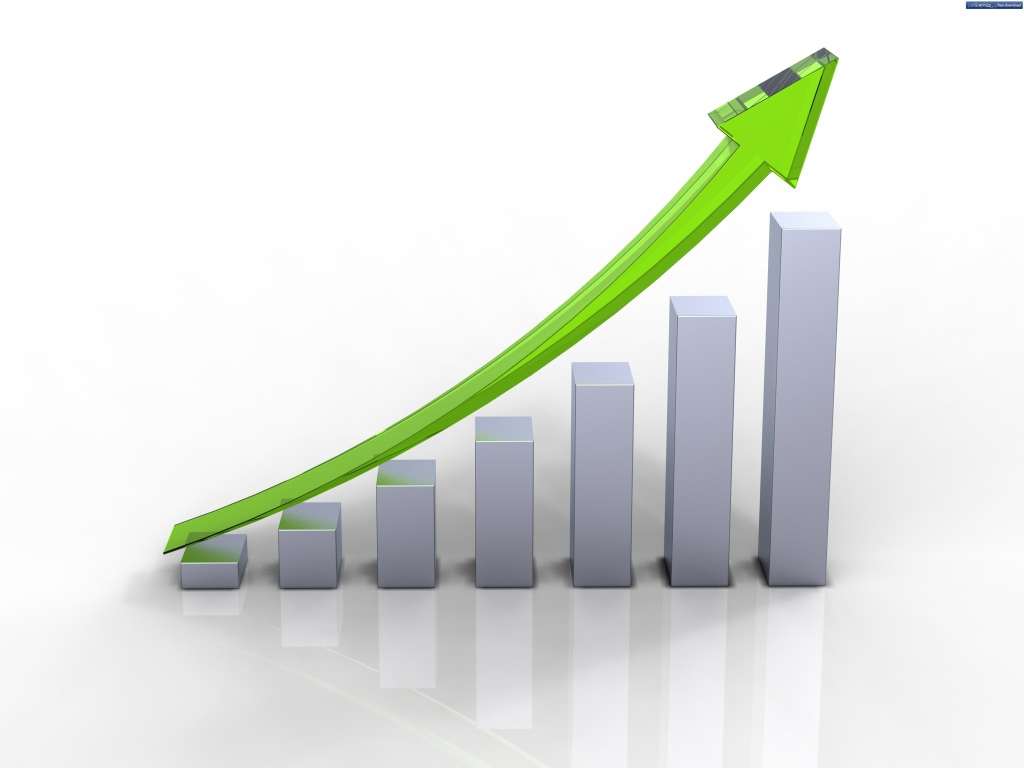 A Compassion Fatigue Trajectory
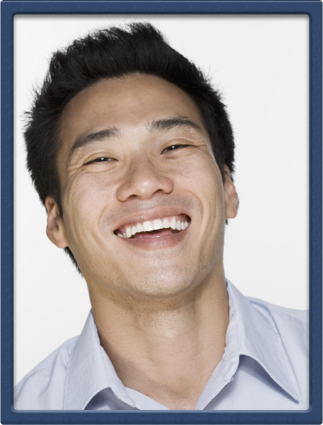 The Zealot Phase
The Irritability Phase
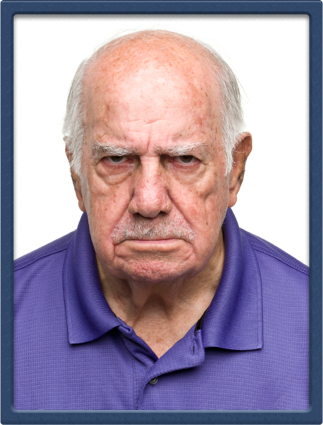 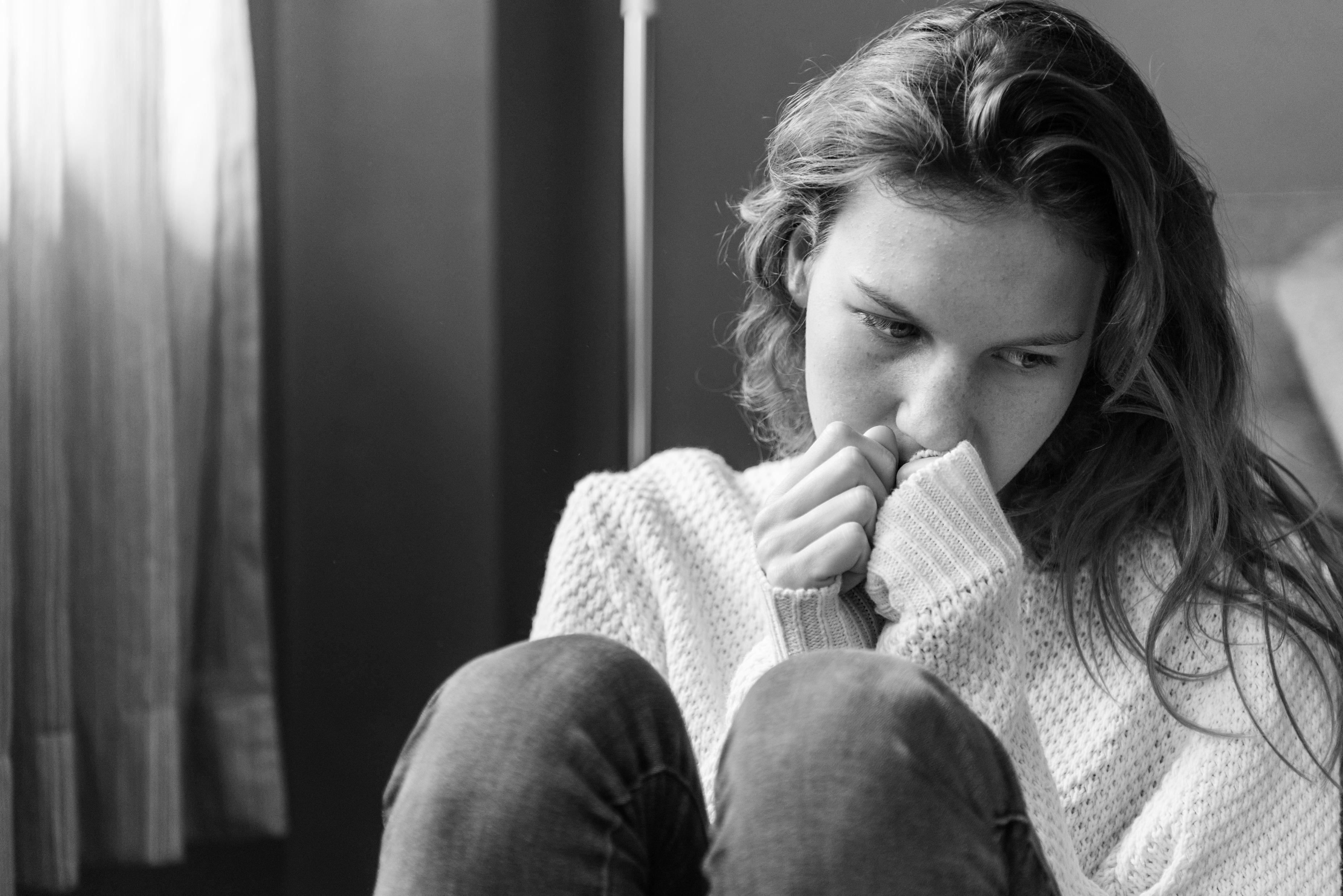 The Withdrawal Phase
The Zombie Phase
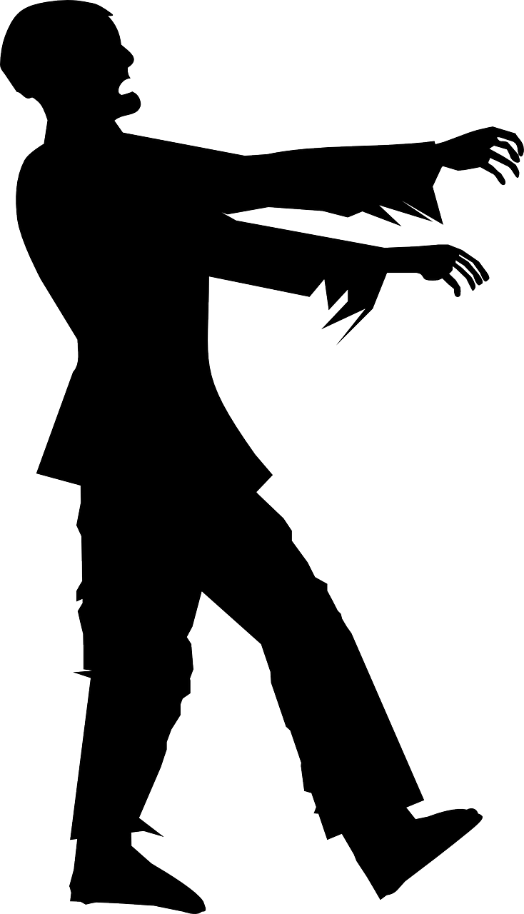 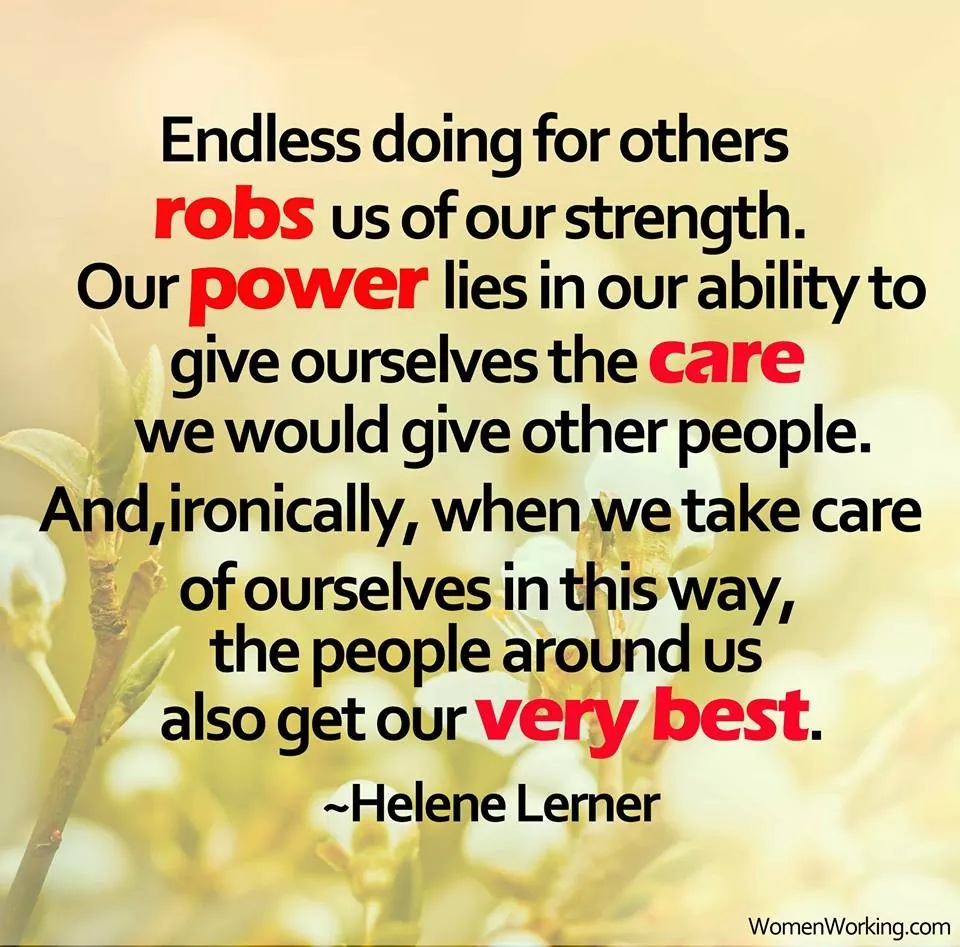 Recovery & Resiliency Planning
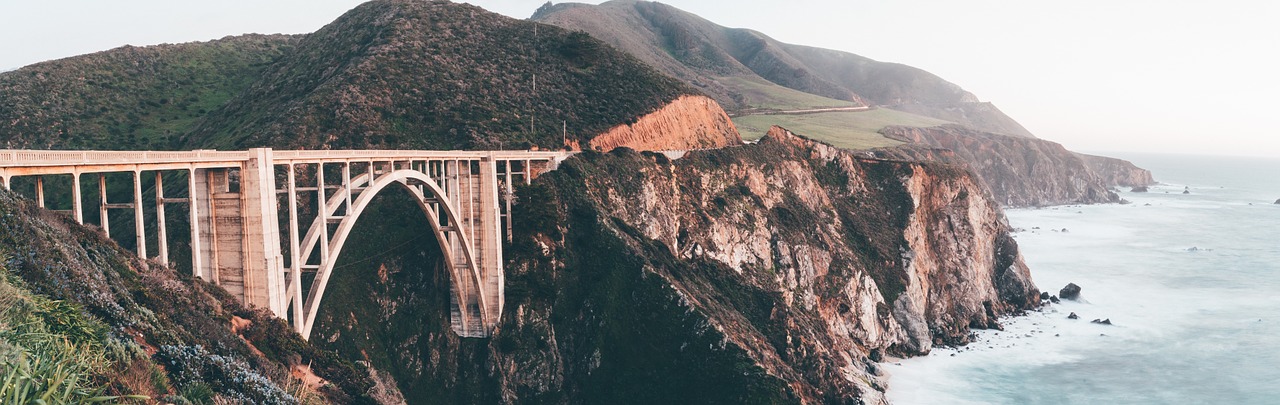 S.E.E. to it the 3 Wells become a Lifestyle
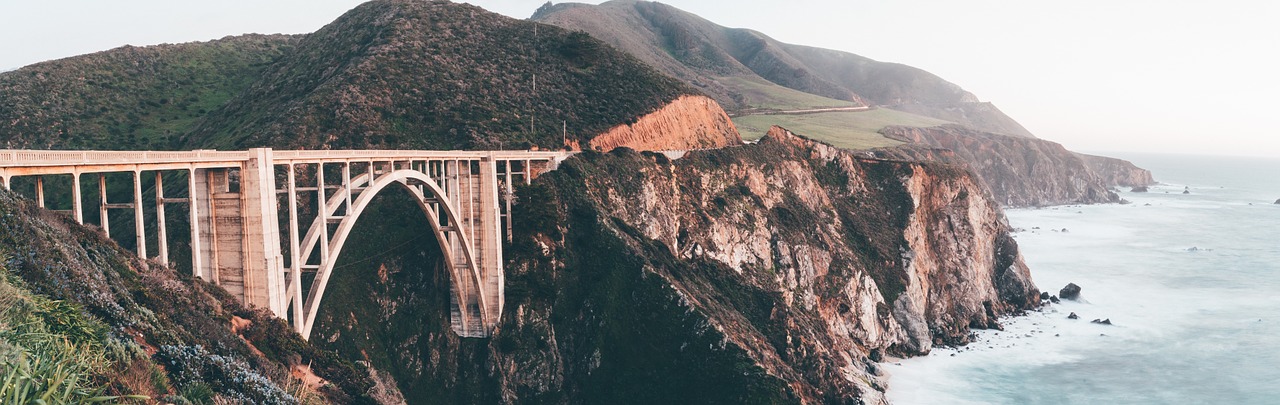 Physical
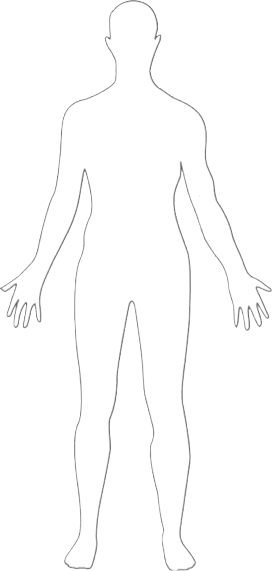 Sleep Well
Eat Well
Exercise Well
Gregory Minor
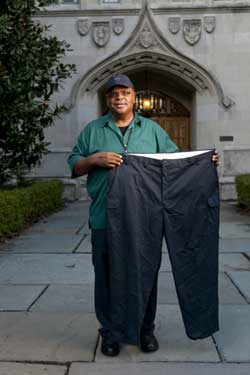 Lost 80 pounds in 18 months through Duke University’s Employee Wellness Program
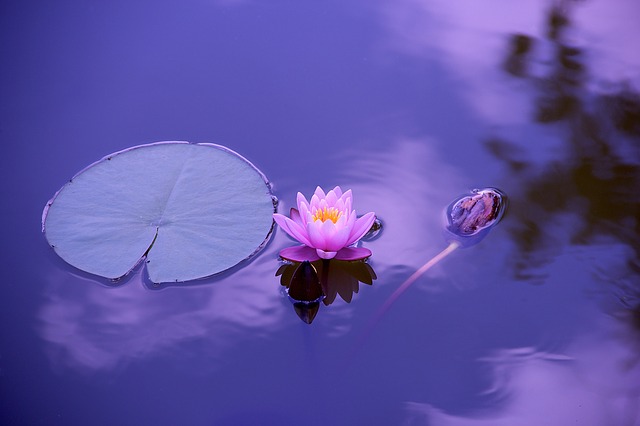 Spiritual
Prayer
Meditation
Relationships
Emotional
Cry
Give/get physical contact
Laugh
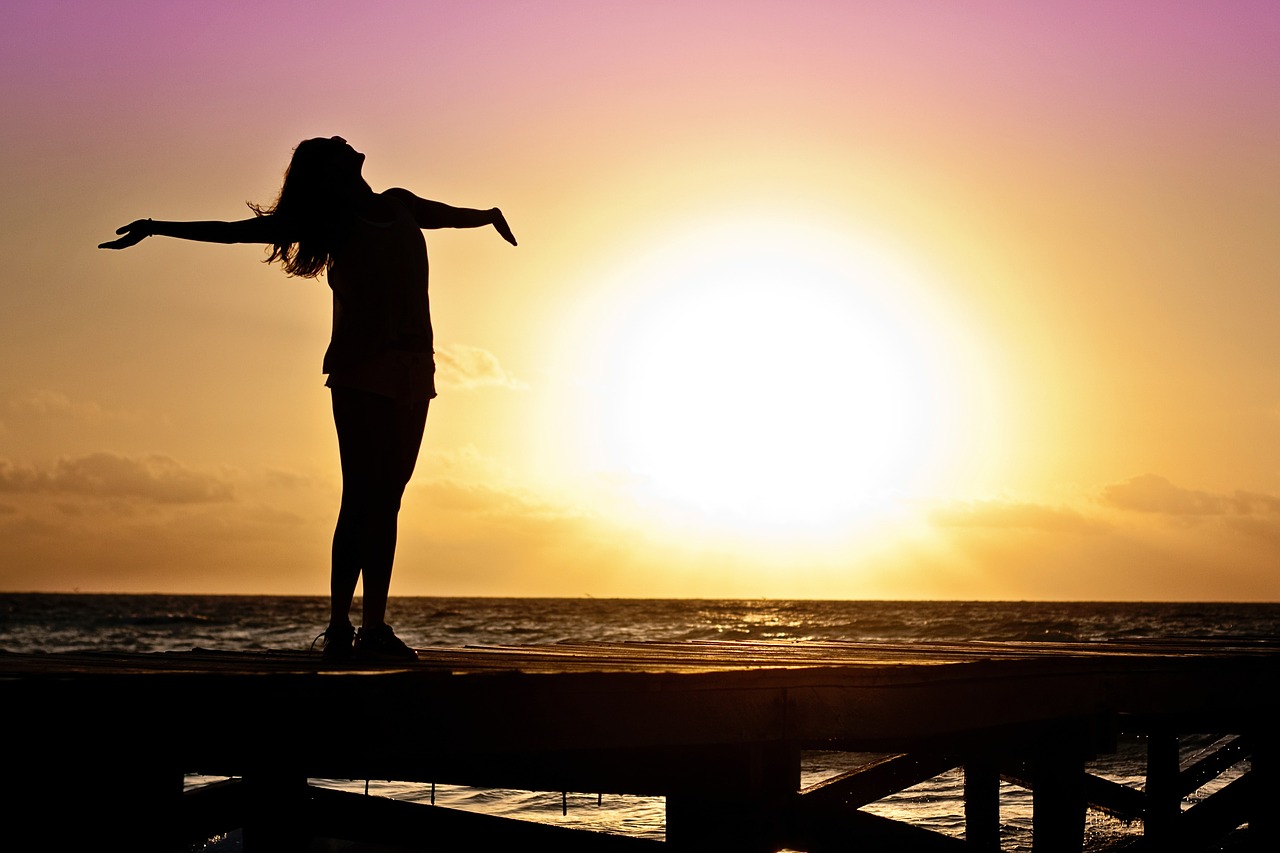 Celebrate Victories!
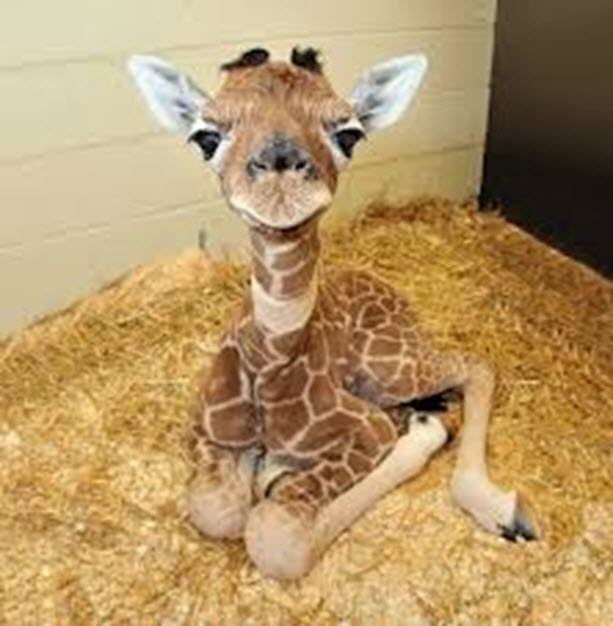 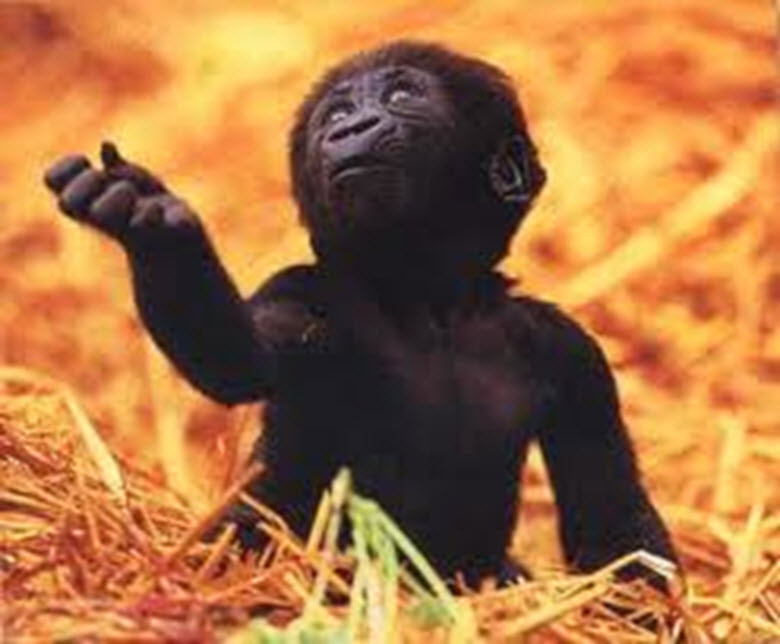 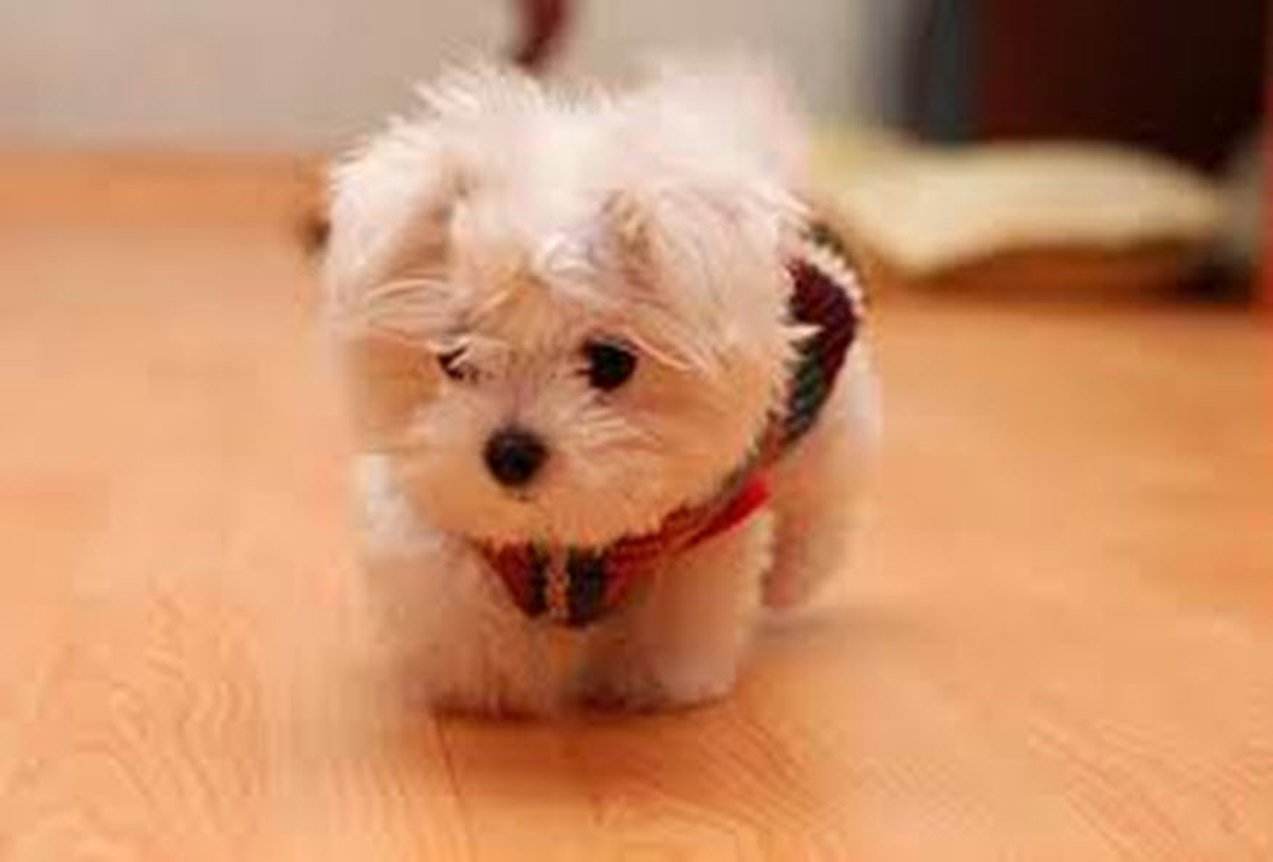 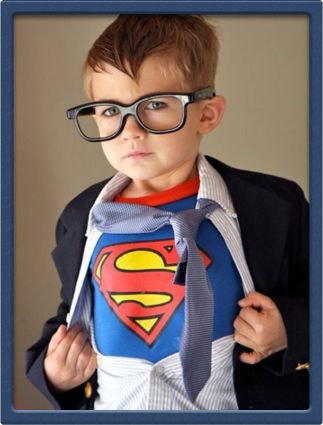 Psychological
https://www.youtube.com/watch?v=3m-LBusfIe4
[Speaker Notes: Please embed]
Psychological & Mental Resilience:
Reflection 
Learn to Say NO!
Love with Limits
Assess your trauma exposure
Spend quality time alone
Tackle Tiny goals daily
[Speaker Notes: Reflection –Know your motivation for serving.


Tackle Tiny goals daily to boost your will power]
Workplace
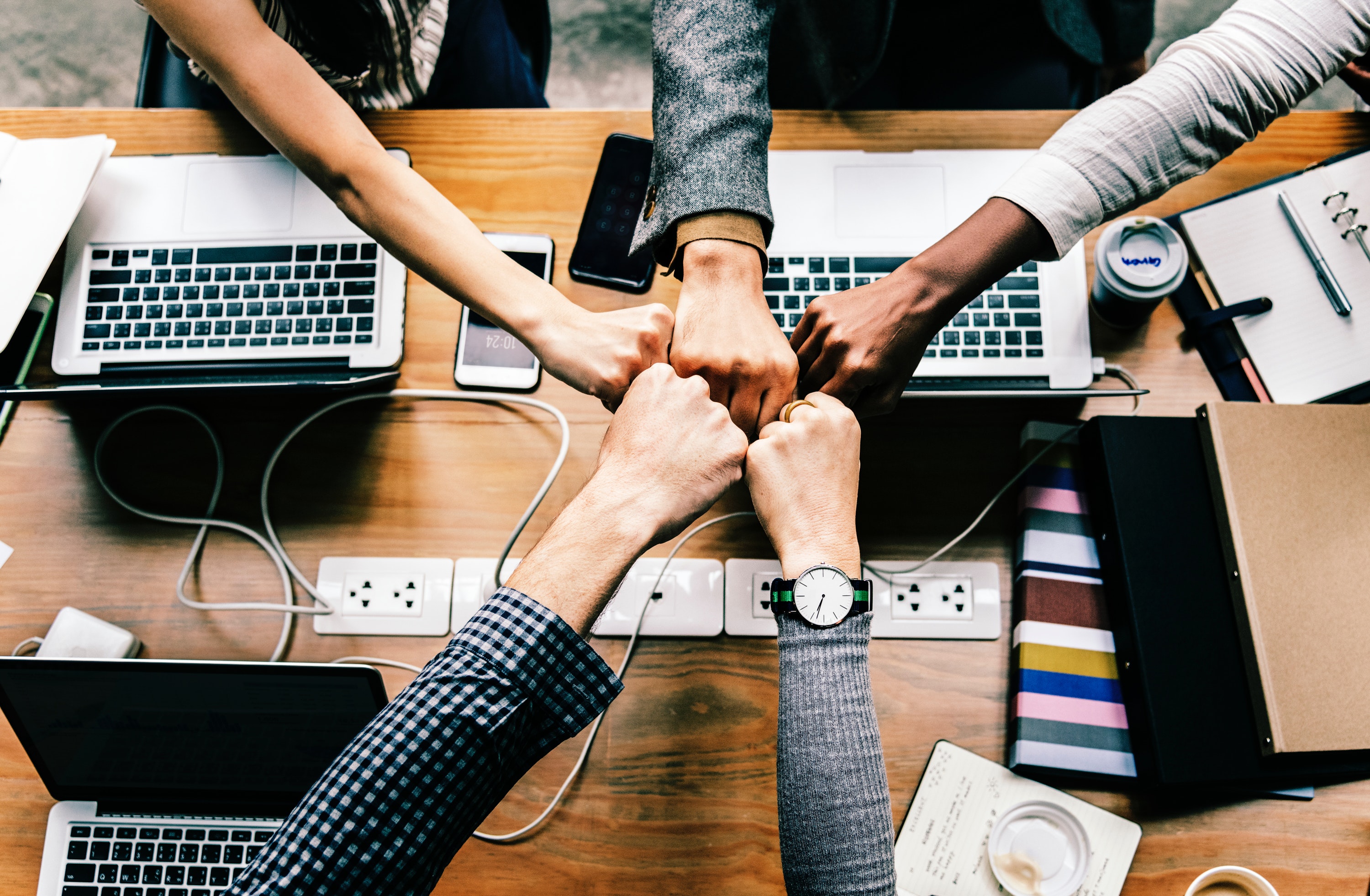 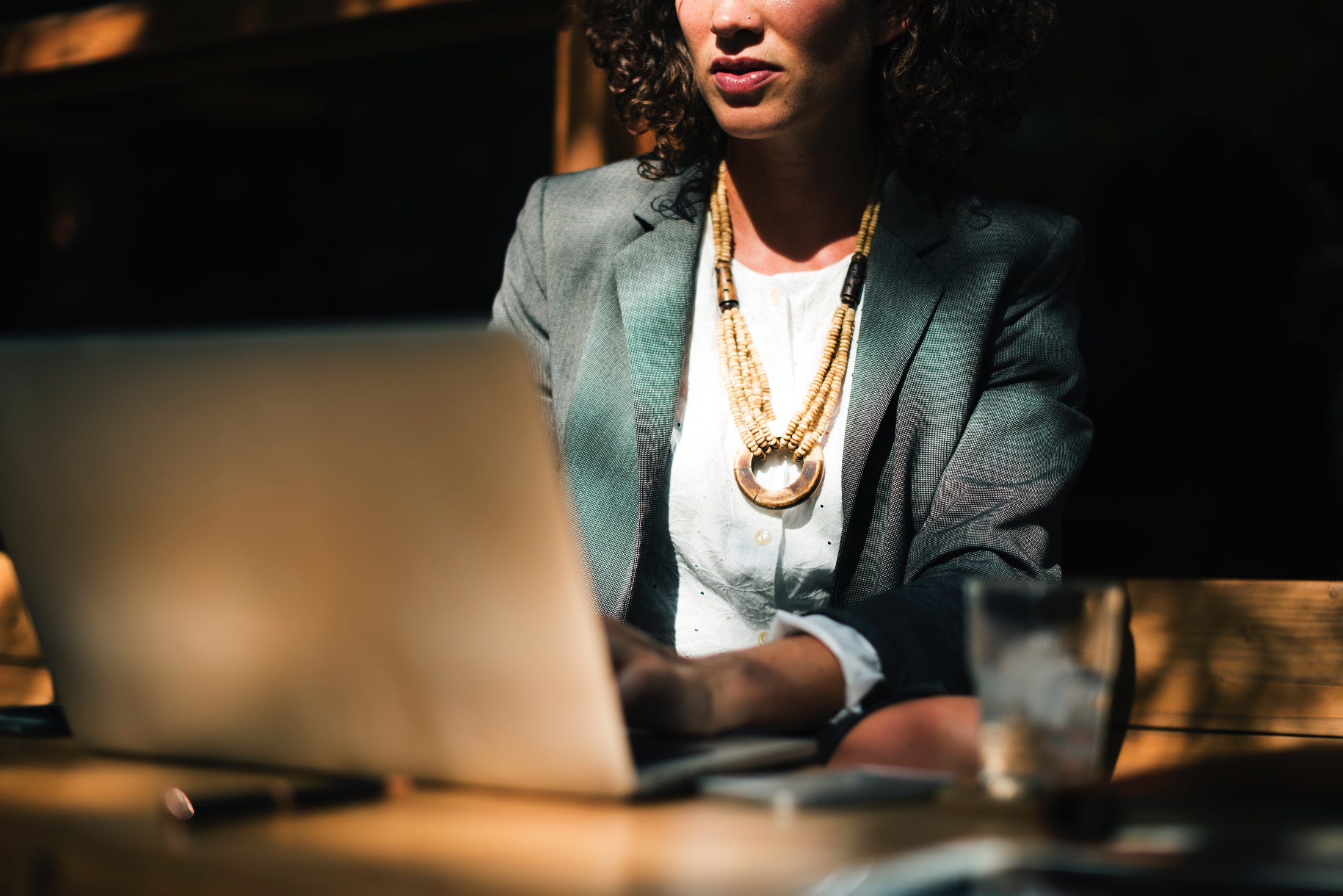 WorkplaceResiliencies
Self-care
Transitions
Awareness
Continuing Education
Set limits
Self Entitlement
Our goal is to transform “victims” into “victors”
[Speaker Notes: Maintain your emotional health
Develop good problem solving skills
Develop your inner self
Discover the skills and attribute in highly resilient people.
Shoot for the highest level of resiliency]
Our goal is to transform “victims” into “victors”.
Maintain your emotional health
Develop good problem solving skills
Develop your inner self
Discover the skills and attribute in highly resilient people.
Shoot for the highest level of resiliency
[Speaker Notes: Maintain your emotional health
Develop good problem solving skills
Develop your inner self
Discover the skills and attribute in highly resilient people.
Shoot for the highest level of resiliency]
Serendipity:  The ability to turn misfortune into good fortune.
Compassion Satisfaction
The Positive aspects of helping
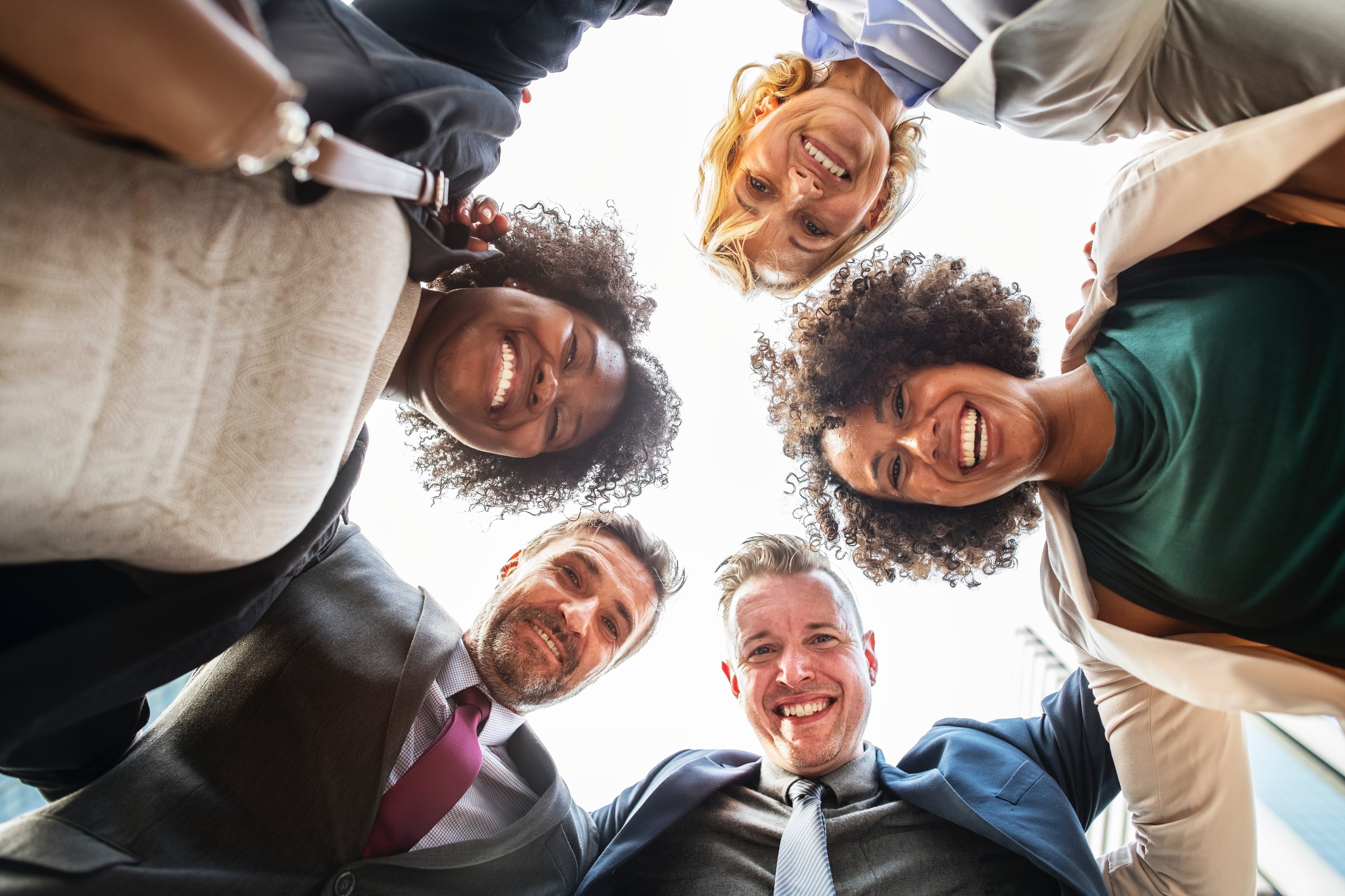 Pleasure and satisfaction derived from working in helping, care giving systems
[Speaker Notes: The Positive aspects of helping 
Pleasure and satisfaction derived from working in helping, care giving systems
May be related to
Providing care
Dedication to the system
Work with colleagues
Beliefs about self
Altruism]
Compassion Satisfaction
The Positive aspects of helping
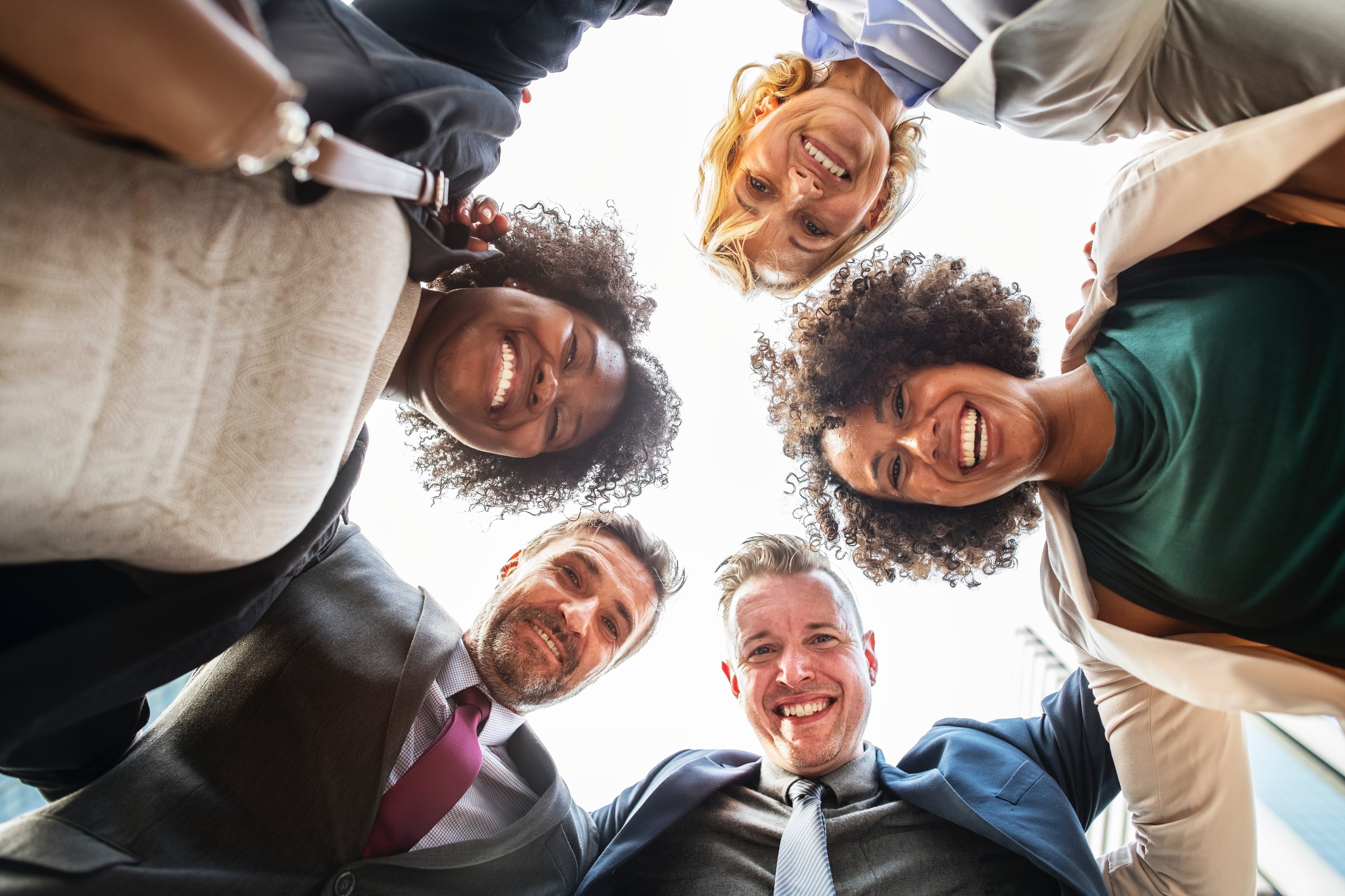 Providing care
Dedication to the system
Work with colleagues
Belief in self
Altruism
[Speaker Notes: The Positive aspects of helping 
Pleasure and satisfaction derived from working in helping, care giving systems
May be related to
Providing care
Dedication to the system
Work with colleagues
Beliefs about self
Altruism]
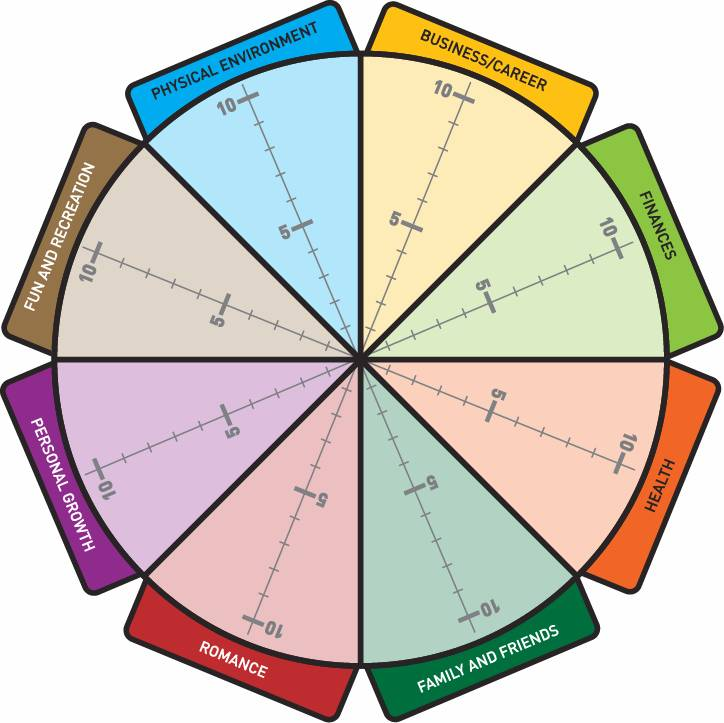 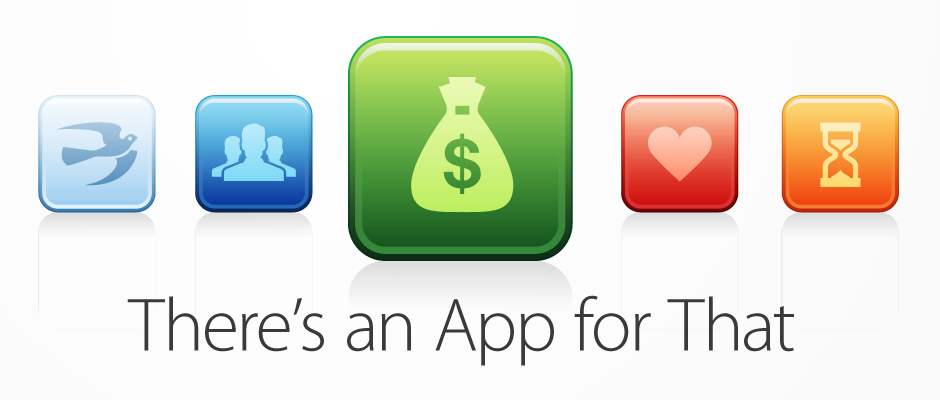 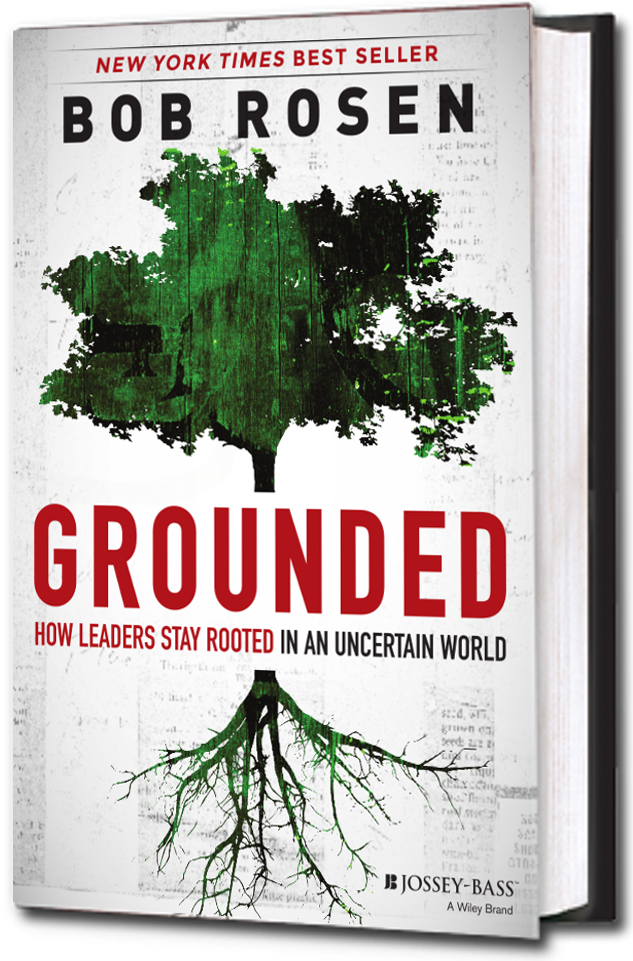 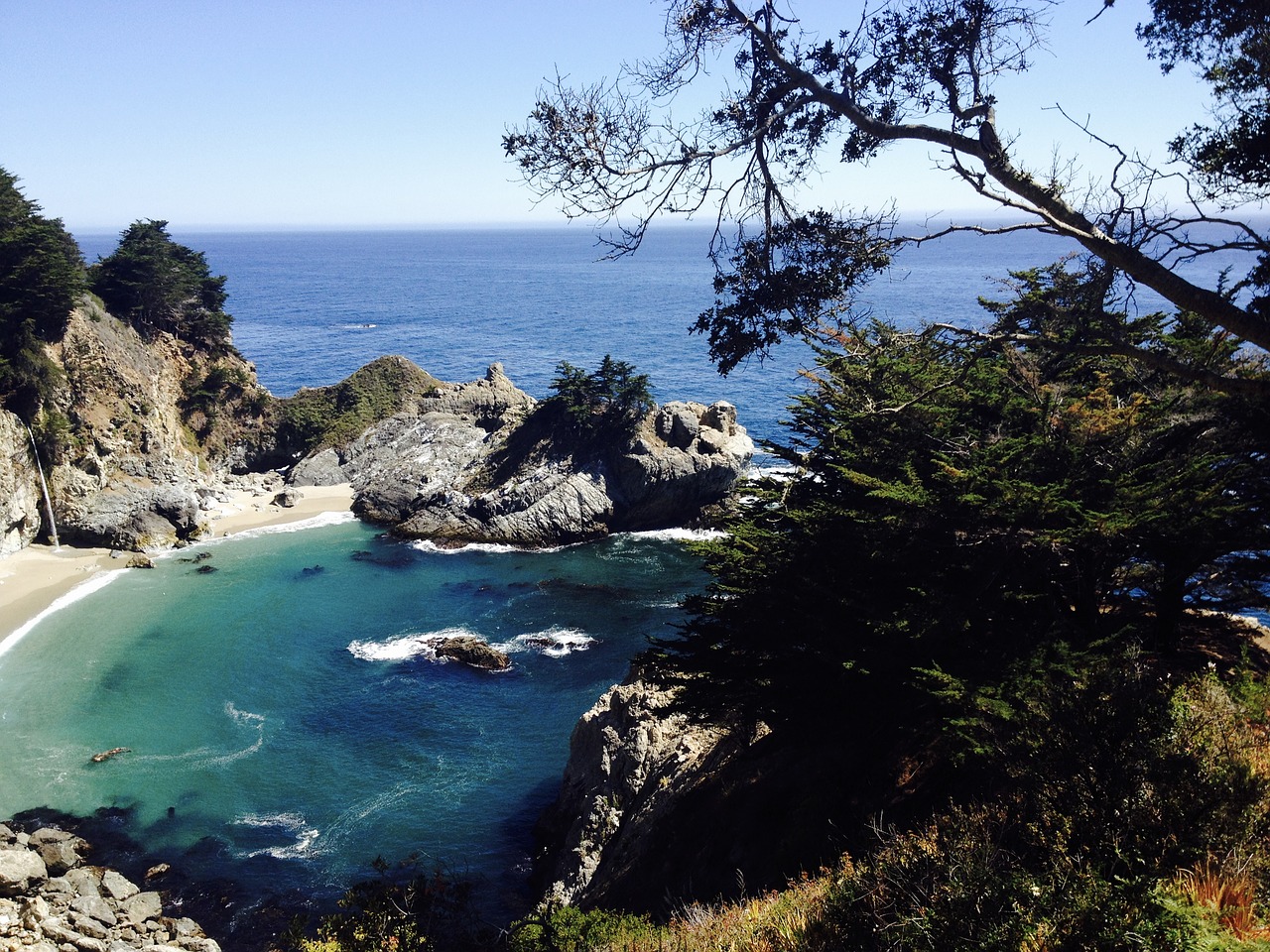 Thank you
www.cunninghamcompassion.com